Caritas
Hilfe in Not
Hajkéktalanellátás Bécsben
Tények és árnyoldalak
Caritas
Hilfe in Not
Az előadás tartalma
A bécsi hajléktalan ellátórendszer felépítése és finanszírozása
 	A hajléktalan emberek számára nyújtott szolgáltatások és programok
 	Az együttműködés fontossága és gyakorlata a különböző szociális 	intézmények között
 	Kihívások és megoldási stratégiák, amelyeket a mindennapi 	munkánkban alkalmazunk
 	A bécsi migráns hajléktalanság negatív vetületei
Caritas
Hilfe in Not
A Caritas, mint professzionális civil szervezet
1897-ben alapították
 	160 országban van jelen
 	Ausztriában 17.600 dolgozó és 46.000 önkéntes kolléga

Szolgáltatásainkkal segítséget nyújtunk
 	A fogyatékkal élőknek
 	A gondozásra szorulóknak
 	A szegénység által érintett embereknek itthon és külföldön
 	A katasztrófavédelem területén

A Caritas tevékenysége jelentős mértékben támaszkodik az önkéntesek és a helyi közösségek támogatására.
Caritas
Hilfe in Not
A bécsi hajléktalanellátás
Bécs városa és a Bécsi Szociális Alap (FSW), a civil szervezetek, egyházak és magánkezdeményezések  együttműködésével
Átmeneti és krízisszállások
Egészségügyi, szociális ellátás
Állatorvosi ellátás


Szociális- és információs tanácsadás
Drogprevenció
Ruha- és ételosztás
Caritas
Hilfe in Not
A bécsi hajléktalanellátó rendszer a 
Bécsi Szociális Alap (FSW) által támogatott
Koordinál
 	Együttműködik más segítőszervezetekkel 			  	
 	Hajléktalanokat Segítő Tanácsadó Központja 				(BZWO) dönt a hosszútávú támogatásról
Caritas
Hilfe in Not
Ki jogosult az FSW által támogatott lakhatásra?
Bécsben hajléktalanná vált / E veszély fenyegeti / Nincs hol aludnia
Osztrák állampolgár / Tartós tartózkodási engedéllyel rendelkezik
Szociális nehézségekkel küzd
Lakhatási segítségre van szüksége
Motivált a helyzete változtatásában
Caritas
Hilfe in Not
Regisztrációs Igazolás (Anmeldebescheinigung)
3 hónapig lehetséges a minden további nélküli tartózkodás Ausztriában
3-HÓNAP TARTÓZKODÁS UTAN
Szükséges a Regisztrációs Igazolás
Regisztrált lakcím
Igazolt jövedelem
Egészségbiztosítás
Jogosultság a szociális támogatások egy részére
A státusz újra elveszíthető !
ENNEK HIÁNYÁBAN
Lesz / lehet a mi Kliensünk, a SoRüBe-ben
Elesik a szociális ellátásoktól és támogatásoktól
Az országból történő kiutasítás kockázata
5 év Ausztriában való jogosult tartózkodás után igényelhető a „Tartós Tartózkodási Státusz“
Caritas
Hilfe in Not
A bécsi hajléktalanellátó rendszer felépítése
Éjszakai menedékhelyek
(Notschlafstellen)
Esélyházak 
(Chancenhäusen)
Nappali és éjszakai melegedők
(Tages-, Nachtzentren)
Támogatott lakhatás
(Betreutes Wohnen)
Támogatott lakhatási programok 
speciális csoportoknak
Egészségügyi szolgáltatások
Caritas
Hilfe in Not
Tanácsadó Irodánk
a SoRüBe bemutatása
Caritas
Hilfe in Not
Szociális és Visszatérési Tanácsadás Uniós Polgárok Számára
A SoRüBe története és jelene
 	2009 - Unibrennt mozgalom
 	2015 - Létrejön a SoRüBe
 	Csapatunk jelenleg 25 kollégával dolgozik
Kik a Klienseink?
Caritas
Hilfe in Not
Bécsben élő / tarózkodó EU-s állampolgárok
Harmadik országbeli állampolgárok
Munkavállaló migránsok
Szegénységi migránsok
Tartósan hajléktalan emberek
A szomszédos országokból
Akiknek fő lakóhelye Bécsben van
Átmenetileg Bécsben tartózkodó hajléktalan emberek
Caritas
Hilfe in Not
Szolgáltatásaink
Amelyek alacsonyküszöbű, erőforrás-központú, 
az önállósodást elősegítő szolgáltatások
Elérhetőek a következő (anyanyelvi) nyelveken: 
bolgár, román, lengyel, szlovák / cseh, magyar, 
és más nyelvek (szerbhorvát, orosz, angol, spanyol)
Caritas
Hilfe in Not
Szolgáltatásaink
Amelyek alacsonyküszöbű, erőforrás-közpotú, az önállósodást elősegítő szolgátatások
Tartózkodási jogok tisztázása
Elhelyezés szükségszállásokon
Segítségnyújtás a rendőrségi ellenőrzések során
Dokumentumok beszerzése
Adósságrendezés
Munkaügyi, foglalkoztatási és szociális jóléti kérdések tisztázása
Hazatérési tanácsadás és hazatérési támogatás
Családoknak történő tanácsadás
Caritas
Hilfe in Not
A 2023-as év egyenlege
3.414
Kliens

19.020
Klienskontakt
Caritas
Hilfe in Not
Téli Csomag - Winterpaket
2010/2011 óta a 14. téli szezon
 	Fő célkitűzés: "Megakadályozni, hogy az emberek megfagyjanak"
 	Időtartam: november 2. és május 2. között
 	1000 férőhely a szükségszállásokon 
 	250 férőhely melegőkben - valamint a nappali/éjszakai központok helyei
 	40 szoba családok számára
 	Utcai szociálismunka, a Caritas "Kältetelefon" és az FSW "Kälteapp"
 	A menedékhelyek 24 órás működése
 	Kihasználtság 90% körüli
 	Finanszírozza az FSW (Bécsi Szociális Alap)
Caritas
Hilfe in Not
Az utoló két Téli Csomag számokban
Klienskontaktok
Caritas
Hilfe in Not
A Téli Szükségszállásontartózkodás időtartama 
Klienscsoportok
A - csoport
B - csoport
C - csoport
különösen veszélyeztetett kliensek, 
akiket télen és nyáron is elhelyezünk
tartósan hajléktalanok Bécsben, akiket a
teljes Téli Csomag alatt elhelyezünk
fizikailag és szellemileg egészségesek, 
akik újak Bécsben vagy csak szórványosan tartózkodnak itt 
(3-hónapos szabály)
Caritas
Hilfe in Not
A 3-Hónapos Szabály
Az elmúlt két téli szezonban alkalmaztuk
CÉLJA: hogy a perspektíva nélküli „C-Kliensek“ ne ragadjanak meg a bécsi hajléltalanellátó rendszerben
A szabály alkalmazása mindig személyre szabott
Perspektíva 
=
Munka / Munkalehetőség
Jogosultság
A Kliens kérésére segítséget nyújtunk a tartós hazatérésben
Caritas
Hilfe in Not
Segítség a hazatérésben
2023-ban a SoRüBe által finanszírozott hazatérése száma 664 volt
Mindig a Kliens kérésére történik
Szükség és rászorultság alapján
Egyszer vehető igénybe
Cél a tarós hazatérés elősegítése
A hazatért Klienseink 75 %-a tartósan nem utazott vissza Bécsbe
Tehát nem jelent meg a SoRüBe tanácsadásán és nem
vette igénybe a szolgálatásainkat
Caritas
Hilfe in Not
A Téli Csomag után
A nyári idöszakban, május  és november 
között összesen 200 alvóhely és 29 szoba a családok számára
De ekkor is, mint egész évben együttmüködünk:
A bécsi hajléktalanellátó rendszer többi tagjával
A Bécsi Magyar Konzulátussal
A magyarországi hajléktalanellátó intézményekkel
Caritas
Hilfe in Not
Az árnyoldalakTévhitek, elvárások
Anyagi támogatás NINCS
Illegális munka veszélye
Hamis ígéretek, emberkereskedelem
Nők függőségi kapcsolatba kerülése
Jogosultság megszerzésének hiánya
Terhes nők veszélyeztetettsége
Kiettség az erőszaknak, betegségeknek
Tartósan betegek ellátása nem megoldott
Nyelvtudás hiányának SÚLYOS következményei
Pszichotherápia jogosultsághoz kötött
Hosszútávú elszállásolás nem megoldott
Nincs egész évben alacsonyküszöbű ellátás
Gyerekkel utcán maradni lehetetlen
Caritas
Hilfe in Not
Tragikus, de sajnos tipikus
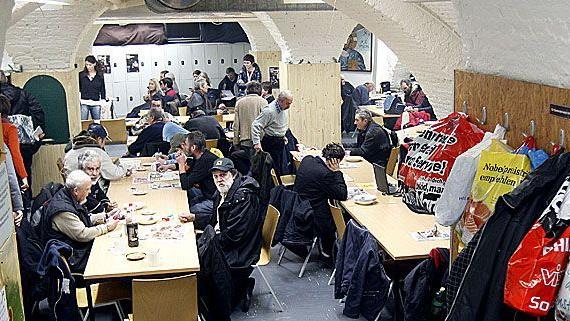 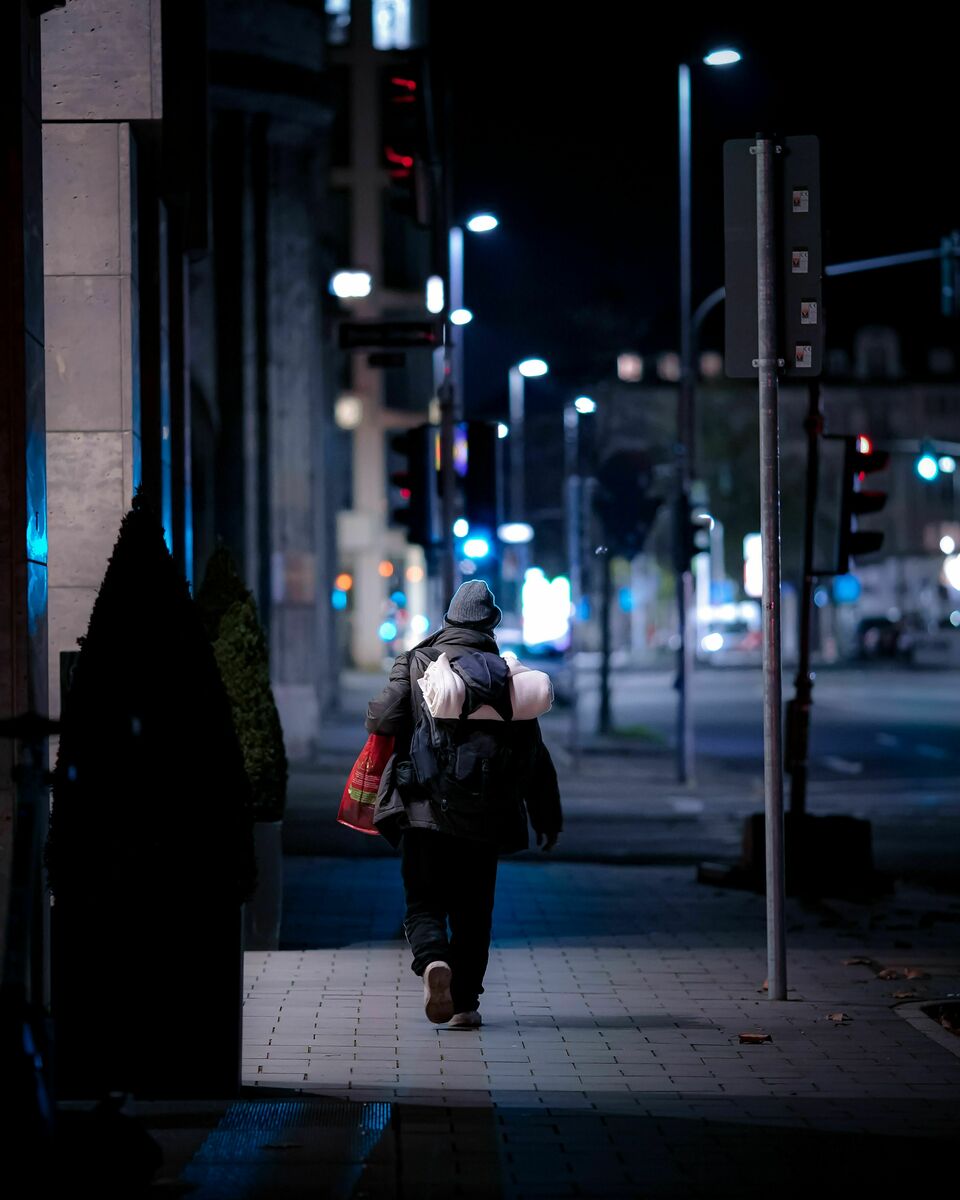 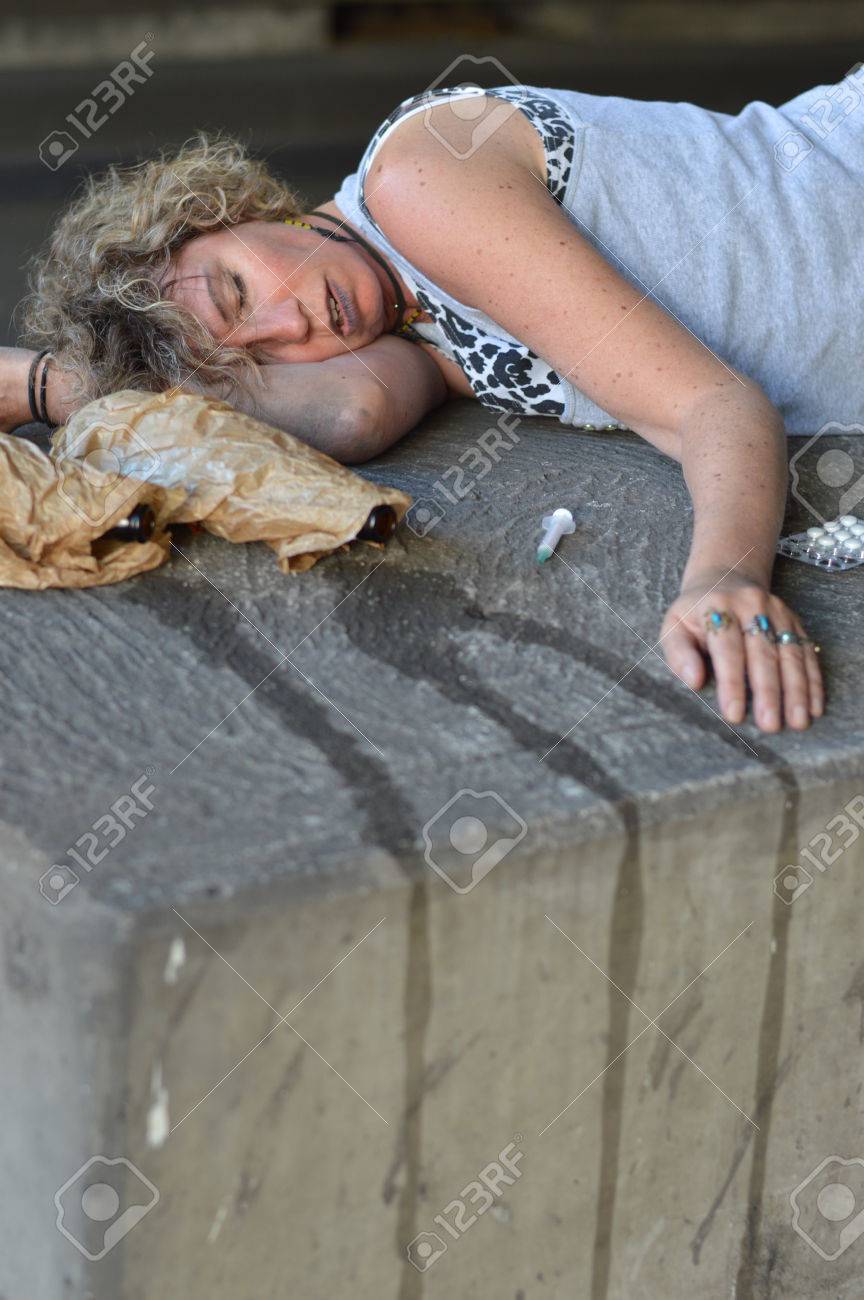 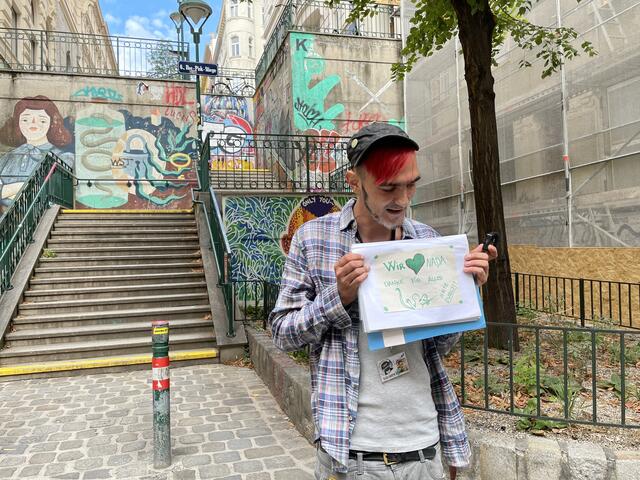 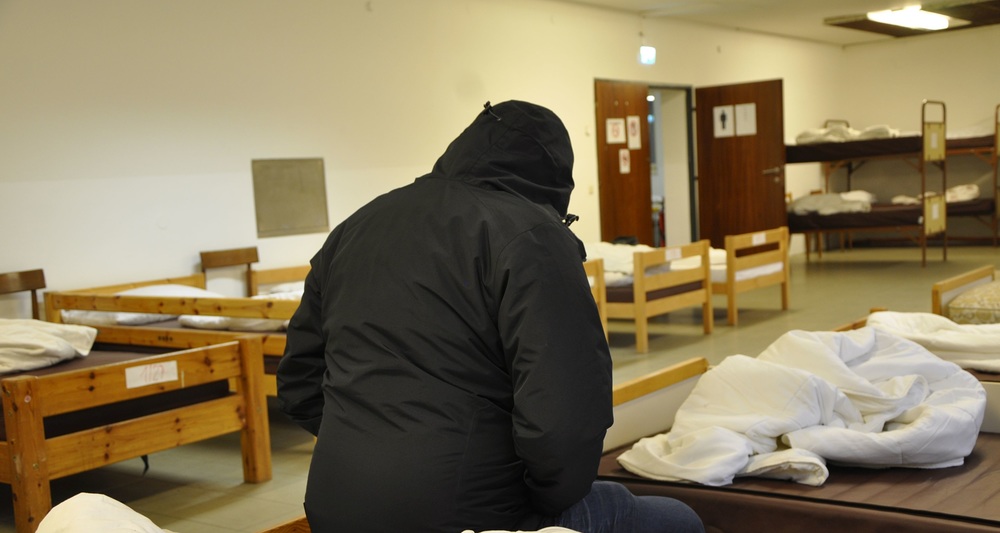 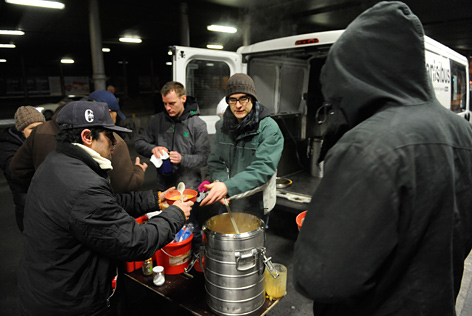 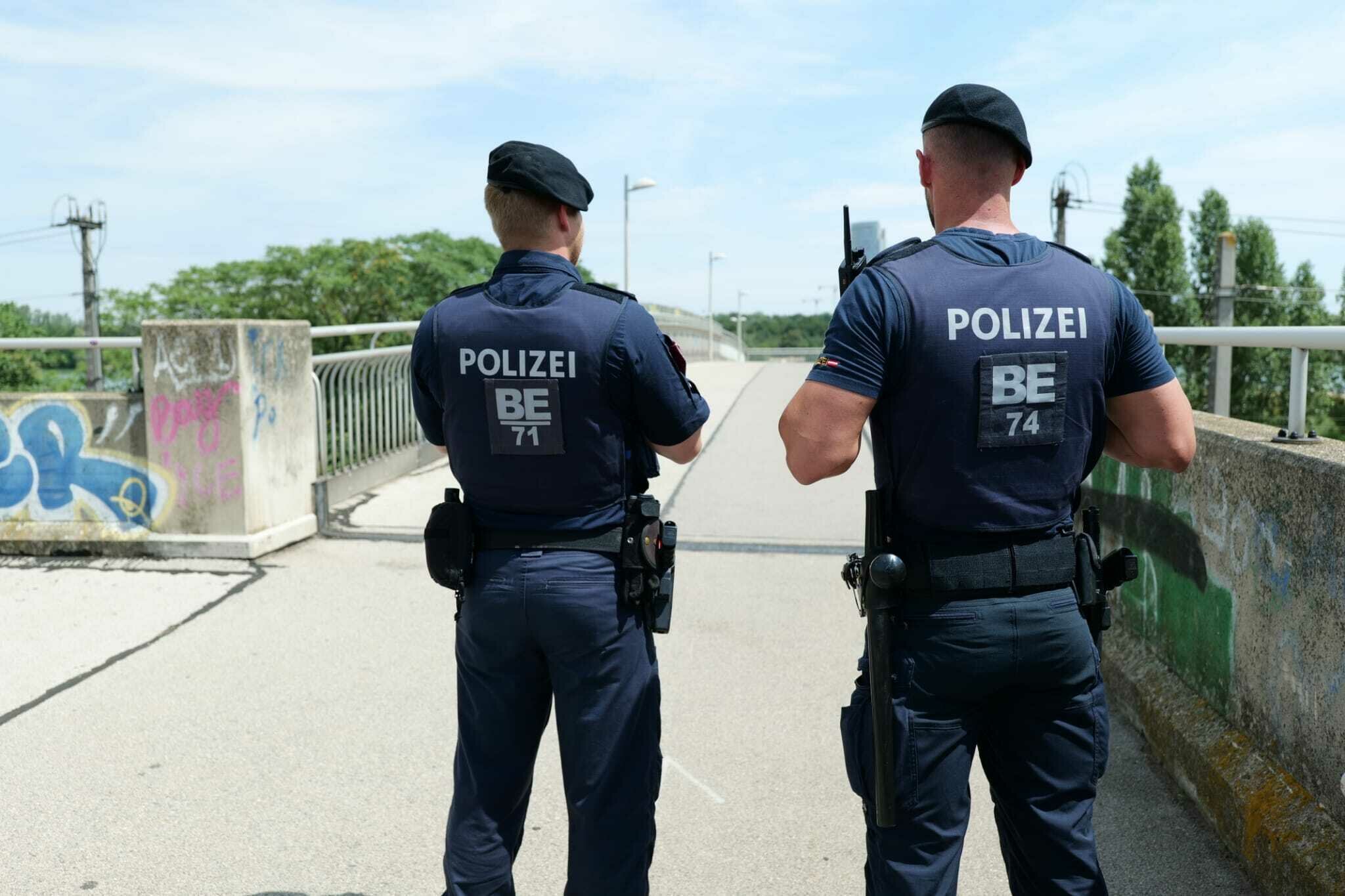 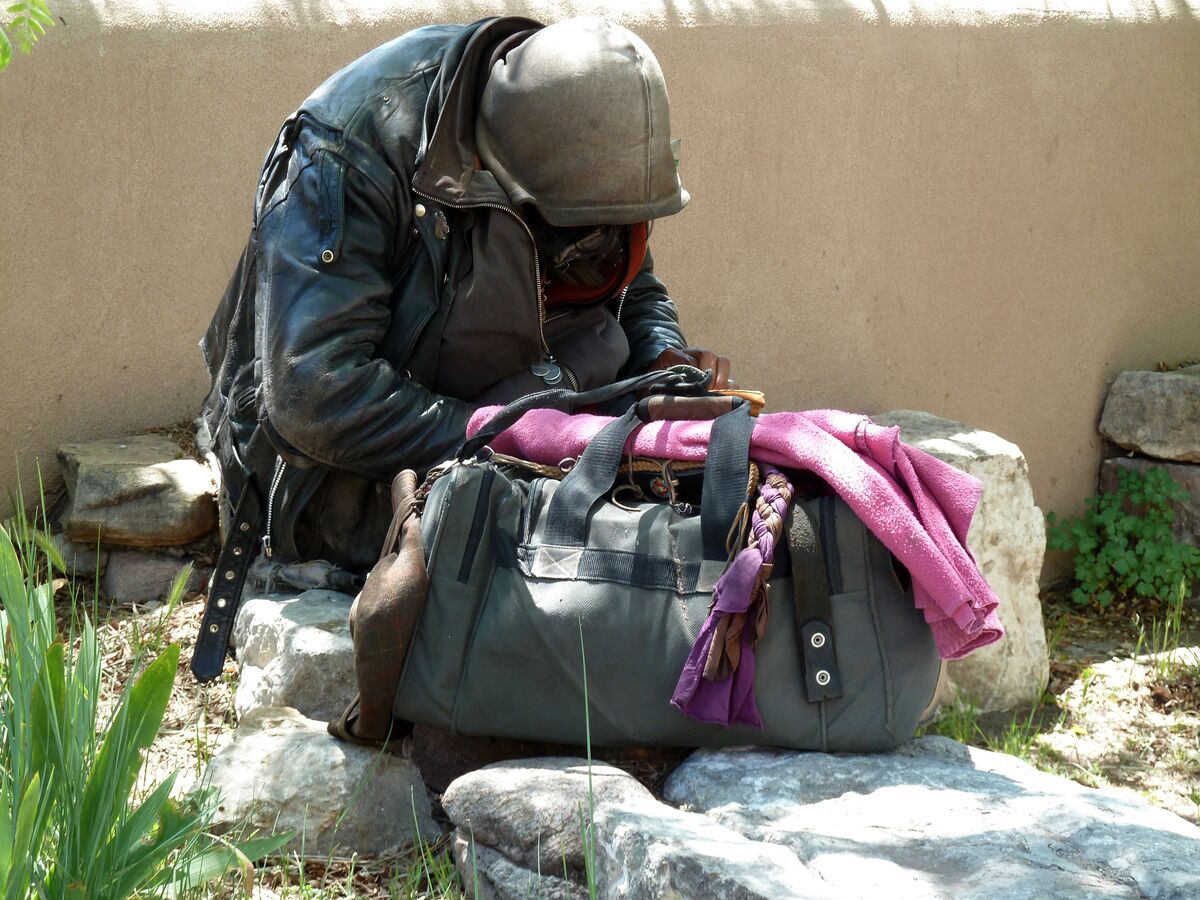 Caritas
Hilfe in Not
Köszönöm a figyelmet!
Készítette: Schmidt Orsolya
Caritas
Hilfe in Not
Forrás
Adatok:
http://www.verband-wwh.at/Situationsbericht 
https://www.fsw.at/p/wohnungslosigkeit
https://www.wien.gv.at/wohnen/unterstuetzungen/sozial/wohnungslosenhilfe.html
https://www.fsw.at/downloads/ueber-den-FSW/zahlen-daten-fakten/fakten/Factsheet_Wiener_Wohnungslosenhilfe_2022.pdf
https://www.caritas-wien.at/hilfe-angebote/obdach-wohnen/beratung/sozial-und-rueckkehrberatung/
https://www.fsw.at/p/wohnen-mit-betreuung
https://www.derstandard.at/story/2000142274258/ein-abend-mit-dem-suppenbus-der-caritas
https://www.facebook.com/caritas.wirhelfen/posts/-unser-louisebus-sucht-aktuell-freiwillige-allgemeinmedizinerinnen-bitte-teilend/1989529894539030/
https://www.caritas-wien.at/ueber-uns/ueber-die-caritas-wien/publikationen/wirkungsberichte/spendenguetesiegel
A Sorübe-re vonatkozó adatok forrása: a Tanácsadó Iroda saját jelentései és statisztikái

Utolsó letöltés: 2024.08.27.

Képek:
https://religion.orf.at/v3/stories/2819239/
https://www.vienna.at/25-jahre-gruft-caritas-hilft-obdachlosen-mit-winterpaketen/3107713
https://www.katholisch.at/aktuelles/147839/kaernten-caritas-obdachlosenhilfe-auch-nach-dem-winter
https://www.caritas-wien.at/ueber-uns/news-presse/information/news/76646-caritas-kaelteeinbruch-als-stresstest-fuer-obdachlose-menschen-und-wohnungslosenhilfe/
https://www.meinbezirk.at/wien/c-lokales/obdachlosen-angriffe-neue-schlafstellen-als-schutz_a6210916
https://www.meinbezirk.at/wien/c-lokales/obdachlosen-angriffe-neue-schlafstellen-als-schutz_a6210916#gallery=default&pid=35771908
https://de.123rf.com/photo_84673173_eine-betrunkene-obdachlose-frau-die-unter-einer-brücke-mit-flaschen-alkohol-und-anderen-drogen-um.html
https://www.meinbezirk.at/wien/c-lokales/stadtrundgang-ueber-obdachlose-und-die-drogensucht_a5581750
https://www.meinbezirk.at/tag/obdach-josi